MANAGING THE PROCESS OF GOVERNANCE –INSIGHTS FOR NEW GOVERNORS
A PRESENTATION BY THE EXECUTIVE GOVERNOR OF LAGOS STATE – HIS EXCELLENCY, MR. BABAJIDE OLUSOLA SANWO-OLU AT THE NIGERIA GOVERNORS FORUM – NEW GOVERNORS INDUCTION PROGRAM 
14TH – 17TH MAY 2023
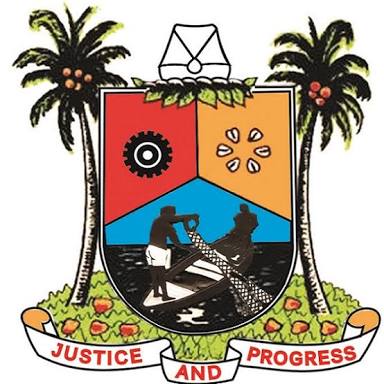 Welcome & Introduction
TRANSITION MATTERS (1)
TRANSITION MATTERS (2)
YOUR DEPUTY GOVERNOR
WORKING WITH THE LEGISLATURE
POLITICAL APPOINTMENTS
ASSEMBLYING YOUR CABINET AND GOVERNMENT
MANAGEMENT AND ORGANIZATIONAL STYLE
SETTING YOUR GOVERNING AGENDA
COMMUNICATIONS
BUDGET PREPARATION AND EXECUTION
CONFLICT RESOLUTION
LOCAL AND INTERNATIONAL PARTNERSHIPS & COLLABORATIONS
THE LAGOS EXPERIENCE(Our Challenges)
THE LAGOS EXPERIENCE
CONCLUSION